Les enjeux de la 3ème
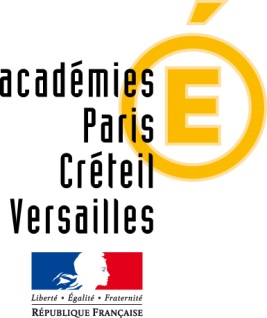 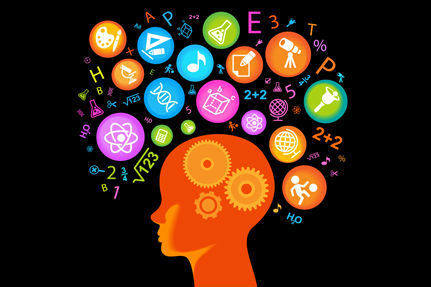 Collège Jean Zay  2017-2018
Obtenir son DNB
Les principales nouveautés du brevet depuis 2016 : 
L’évaluation des huit composantes du socle commun de compétences, de connaissances et de culture entre dans le calcul des points pour l’obtention du DNB à hauteur de 400 points
Deux épreuves écrites pour 200 points
Une épreuve orale portant sur un sujet abordé par l’élève dans le cadre des enseignements pratiques interdisciplinaires du cycle 4 ou de l’un des parcours (éducation artistique et culturelle, Avenir et citoyen).
Deux épreuves écrites : 200 points
Mathématiques/Sciences:
- Après-midi : Épreuve 1 (mathématiques, physique-chimie, sciences de la vie et de la Terre, technologie) [3 h]
13 h - 15 h : Mathématiques ;
15 h 15 - 16 h 15 : Physique-chimie, ou sciences de la vie et de la Terre, ou technologie (ou disciplines spécifiques pour les candidats de série professionnelle).
Français/Histoire Géo EMC :
Épreuve 2 (français, histoire et géographie, enseignement moral et civique) [5 h]
- Matin : Analyse et compréhension de textes et de documents, maîtrise de différents langages 
9 h - 11 h : Questionnaire portant sur le corpus "histoire et géographie, enseignement moral et civique" ;
11 h 15 - 12 h 15 : Questionnaire portant sur le corpus "français"
- Après-midi : Rédaction et maîtrise de la langue
14 h - 14 h 30 : Dictée et réécriture ;
14 h 30 - 16 h : Travail d'écriture.
Une épreuve orale : 100 points
Une nouvelle épreuve orale de 15 minutes
Des collégiens impliqués : l’élève présente un projet interdisciplinaire qu’il a conduit dans le cadre des enseignements pratiques interdisciplinaires. L'élève choisit le projet qu’il souhaite présenter ; l’évaluation du travail fait et des connaissances acquises dans le cadre du projet vaut pour la moitié des points. 
Là encore, l’épreuve se déroule en deux temps : le candidat présente pendant 5 minutes son projet, puis il répond aux questions des examinateurs les 10 minutes restantes. L’épreuve est notée sur 100 points : 50 pour l’expression orale et 50 pour la maîtrise du sujet présenté. Les élèves peuvent être amenés à la passer dans leur collège du 15 avril jusqu’au dernier jour des épreuves écrites du DNB.
Évaluation du socle commun : 400 points
Le contrôle continu prend également une nouvelle forme. Plus question d'additionner les notes obtenues en contrôle continu tout au long de l’année. C’est l'évaluation des huit composantes du socle commun, lors du conseil de classe du troisième trimestre, qui compte.

Maîtrise insuffisante (10 points)
Maîtrise fragile (25 points)
Maîtrise satisfaisante (40 points)
Très bonne maîtrise (50 points)
Les domaines du socle commun
Art. D. 122-1.-Le socle commun de connaissances, de compétences et de culture prévu à l’article L. 122-1-1 est composé de cinq domaines de formation qui définissent les grands enjeux de formation durant la scolarité obligatoire :« 1° Les langages pour penser et communiquer : ce domaine vise l’apprentissage de la langue française, des langues étrangères et, le cas échéant, régionales, des langages scientifiques, des langages informatiques et des médias ainsi que des langages des arts et du corps ;« 2° Les méthodes et outils pour apprendre : ce domaine vise un enseignement explicite des moyens d’accès à l’information et à la documentation, des outils numériques, de la conduite deprojets individuels et collectifs ainsi que de l’organisation des apprentissages ;« 3° La formation de la personne et du citoyen : ce domaine vise un apprentissage de la vie en société, de l’action collective et de la citoyenneté, par une formation morale et civique respectueuse des choix personnels et des responsabilités individuelles ;« 4° Les systèmes naturels et les systèmes techniques : ce domaine est centré sur l’approche scientifique et technique de la Terre et de l’Univers ; il vise à développer la curiosité, le sens de l’observation, la capacité à résoudre des problèmes ;« 5° Les représentations du monde et l’activité humaine : ce domaine est consacré à la compréhension des sociétés dans le temps et dans l’espace, à l’interprétation de leurs productions culturelles et à la connaissance du monde social contemporain.»
Des points supplémentaires
Des points supplémentaires sont accordés aux candidats ayant suivi un enseignement de complément selon le niveau qu'ils ont acquis à la fin du cycle 4 au regard des objectifs d'apprentissage de cet enseignement : au collège il s’agit du Latin et du Grec
10 points si les objectifs d'apprentissage du cycle sont atteints
20 points si les objectifs d'apprentissage du cycle sont dépassés
Le DNB est attribué sur la base de la somme des points obtenus pendant le
contrôle continu (sur 400 points) et au contrôle terminal (sur 300 points) :
L’élève qui atteint au moins 350 points (700 / 2) est déclaré admis.
Il obtient la mention « assez bien » à partir de 420 points ;
La mention « bien » à partir de 490 points ;
La mention « très bien » à partir de 560 points.
Cette année, 85% de nos élèves ont eu leur DNB : sur 124 élèves, 94 soit 75% ont eu une mention : 36 une mention AB (38,3%), 34 une mention B (36,1%)et 24 une mention TB (25,6%)
Réussir son orientation
La 3ème est un palier d'orientation

Les élèves vont devoir faire un choix quant à la poursuite de leur scolarité en tenant compte de leur projet et de leurs résultats scolaires

La réflexion se mène tout au long de l’année scolaire
Que peut-on faire après la 3ème ?
La voie générale et technologique
La voie générale et technologique
Permet de préparer un Bac général ou un Bac technologique en 3 ans 

1ère année commune à la voie générale et à la voie technologique : la 2nde GT 

Le choix du Bac se fait à la fin de la 2nde GT

Demande obligatoirement de continuer ses études après l'obtention de son Bac
Programme de 2nde générale et technologique
La voie professionnelle
La voie professionnelle
Permet de préparer un Bac professionnel en 3 ans ou un CAP en 2 ans

Le Bac pro et le CAP se préparent soit en lycée professionnel soit en apprentissage  

Pour les élèves qui souhaitent apprendre rapidement un métier, qui veulent une approche plus concrète et pratique des enseignements

Possibilité après l'obtention de son diplôme d'entrer sur le marché du travail ou de continuer ses études
Programme de 2nde professionnelle
Les secteurs professionnels
Pour réussir son année de 3ème un maître mot : 
le travail – les notes comptent encore pour obtenir son DNB et réussir son orientation
Se donner la possibilité de choisir et non de subir
Ne pas avoir de regrets à la fin de l’année
Se renseigner
Le calendrier de l'année
Le calendrier de l'année
Merci de votre attention
Professeurs principaux de 3ème
3ème B : Mme Dussin : salle 304
3ème C : Mme Cachapa : salle 209
3ème D : Mme Torres : salle 108
3ème E : M. Marsaleix : salle 102
3ème F : M. Avignon : salle 101
3ème G : Mme Leclère : salle 109